Δίκτυα κυτών
Διδάσκων: Καρακαλπακίδης Κυριάκος
Γενικά
Το δίκτυο είναι ένα σύνολο εξαρτημάτων που συνεργάζονται και λειτουργούν ταυτόχρονα για την μεταφορά ενός ρευστού από ένα σημείο σε ένα άλλο.
Τα δίκτυα στο πλοίο είναι πολύ σημαντικά για την λειτουργία του, καθώς εξυπηρετούν: 
την φορτοεκφόρτωση του πλοίου
την ασφαλή κίνηση του στο νερό, βοηθώντας την λειτουργία της κύριας μηχανής και βοηθητικών μηχανημάτων, καθώς και την διαχείριση του έρματος.
Την απομάκρυνση διαρροών και την πυρασφάλεια του πλοίου
Τα βασικά δίκτυα του πλοίου
Το δίκτυο κύτους (bilge)
Έρματος (ballast)
Φορτίου (cargo)
Πόσιμου νερού (freshwater)
Υγιεινής (sanitary)
Μετάγγισης καυσίμου (fuel oil transfer)
Γλυκού νερού ψύξης (freshwater cooling)
Λίπανσης (lubricating oil)
Πεπιεσμένου αέρα (compressed air)
Δίκτυο θέρμανσης δεξαμενών φορτίου ή καυσίμου (tank heating)
Κλιματισμού χώρων ή επιβατών (air conditioning passengers – crew accommodation)
Αδρανούς αερίου (inert gas)
Υδραυλικού συστήματος πηδαλίου (steering gear)
Καυσίμου (fuel service line)
Ψύξης γλυκού νερού (fresh water cooling)
Δίκτυο θαλασσινού νερού (sea water cooling)
Βοηθητικού ατμού (auxilery steam)
Καυσαερίων (exhaust gas)
Ατμού (steam)
Τροφοδοτικού νερού (feed water)
Κύρια μέρη ενός δικτύου
Οι σωληνώσεις από όπου περνάει το υγρό ή το αέριο. Οι σωληνώσεις είναι διαφορετικής διαμέτρου ανάλογα με την παροχή του δικτύου. 
Τα επιστόμια είναι βαλβίδες που ανοίγουν και κλείνουν την ροή μέσα στις σωληνώσεις. Χρησιμοποιούνται και για παράκαμψη του δικτύου.
Οι αντλίες είναι τα μηχανήματα που κινούν το ρευστό μέσα στο δίκτυο. Η είσοδος της αντλίας ονομάζεται αναρρόφηση η έξοδος κατάθλιψη.
Τα φίλτρα καθαρίζουν το ρευστό από ανεπιθύμητες ουσίες και αντικείμενα.
Οι συλλέκτες είναι τα σημεία άντλησης του δικτύου αναρρόφησης
Τα σημεία σύνδεσης είναι ειδικά διαμορφωμένες διατάξεις για σύνδεση ενός δικτύου με ένα άλλο.
Ανεπίστροφα επιστόμια είναι βαλβίδες που επιτρέπουν μια μόνο φορά κίνησης.
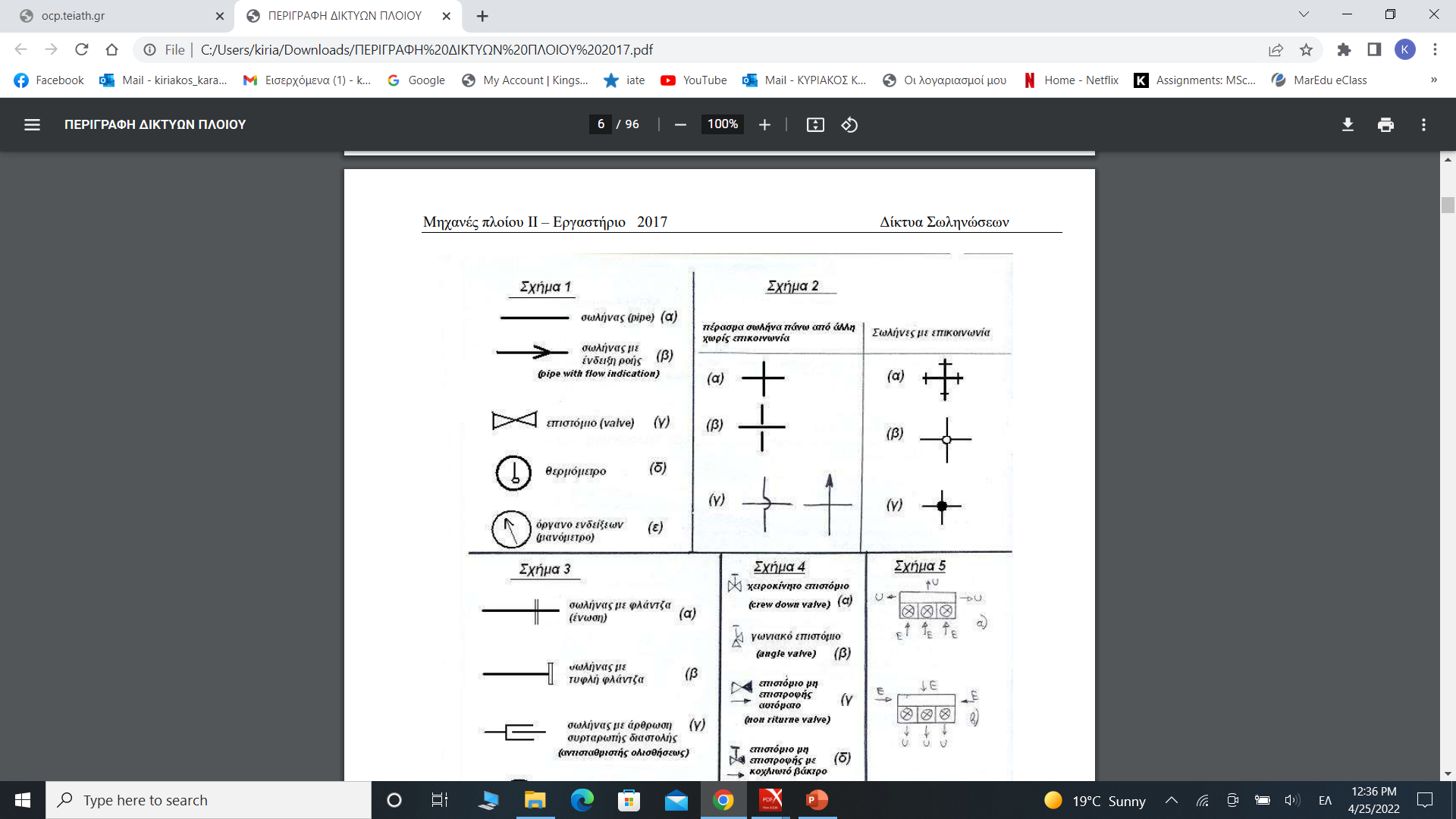 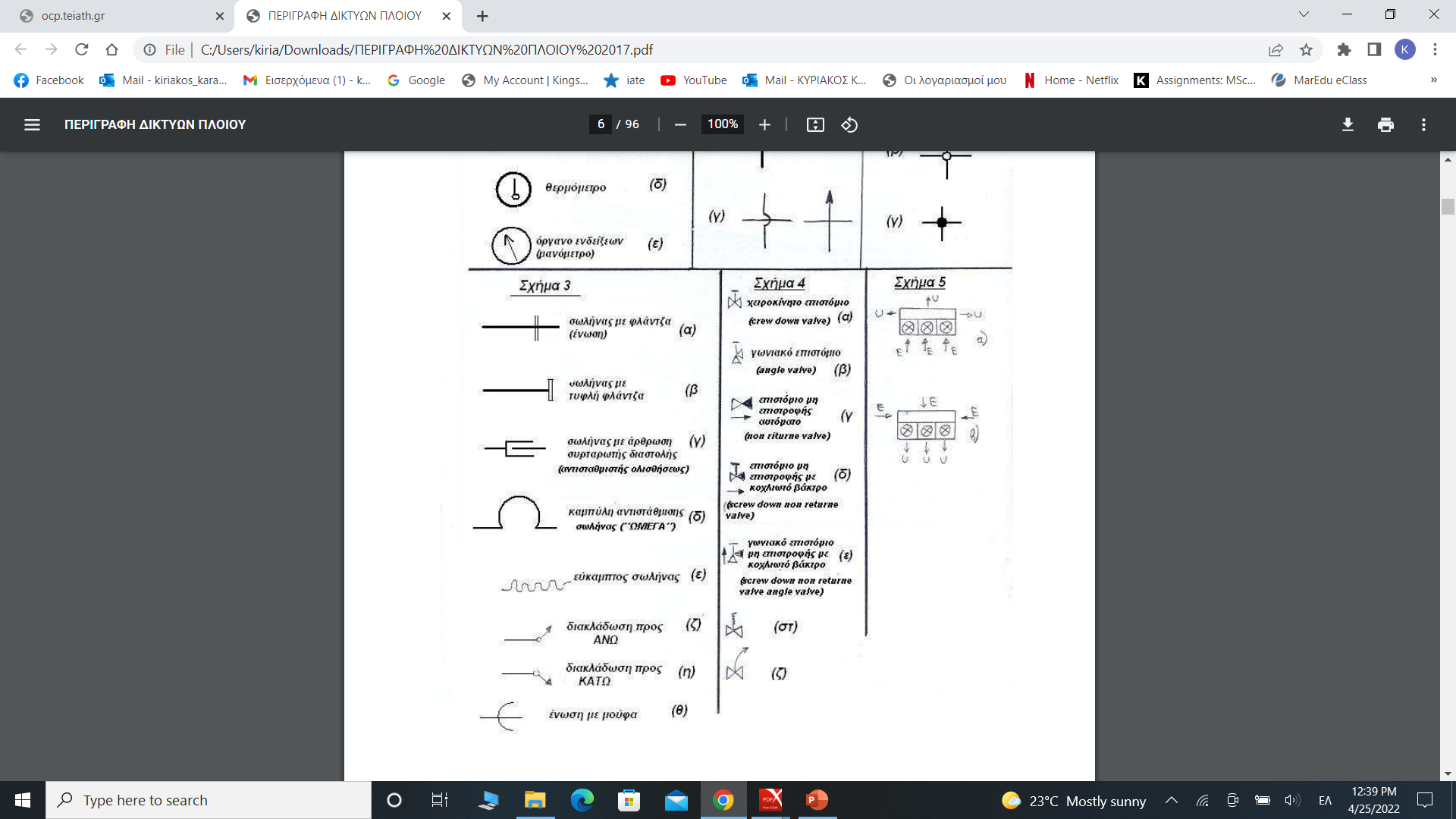 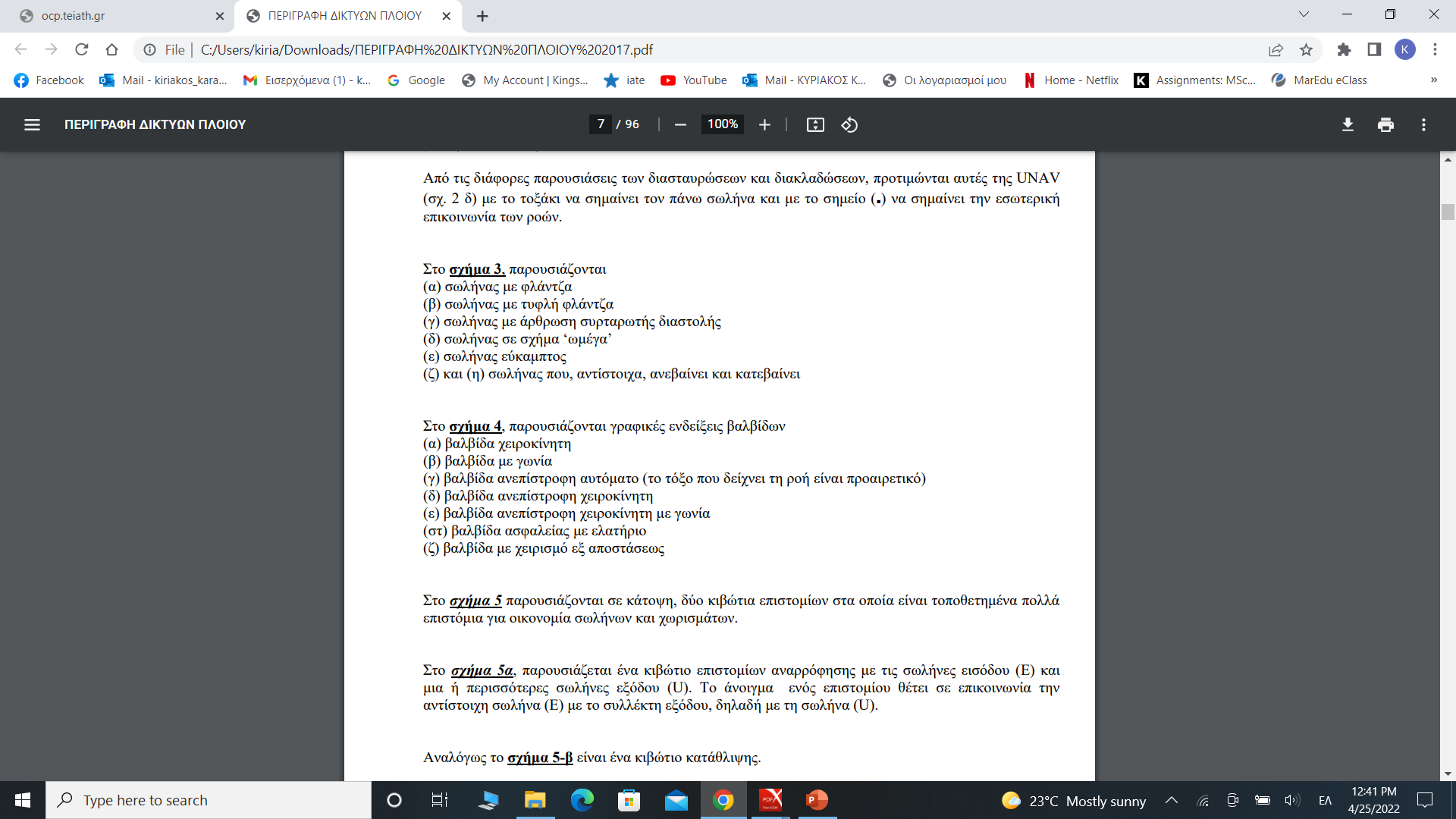 Συστήματα άντλησης υδροσυλλεκτών (σεντινών) – Δίκτυο κυτών
Το δίκτυο κυτών είναι ένα πολύ σημαντικό δίκτυο για το πλοίο, καθώς εξασφαλίζει την απάντληση όλων των διαρροών που υπάρχουν στον πυθμένα του πλοίου, είτε αυτό έχει διπύθμενα είτε όχι.

Αποτελεί για το πλοίο ένα σύστημα ασφάλειας έναντι των διαρροών που μπορεί να προέρχονται από την φορτοεκφόρτωση ή από διαρροές άλλων δικτύων όπως έρματος και πυρκαγιάς.
Οι διαρροές αυτές τις αποκαλούμε σεντίνες και μπορεί να αποτελούνται από: 
Θαλασσινό νερό
Γλυκό νερό
Πετρέλαιο
Λιπαντικά και 
Μικροσωματίδια

Το δίκτυο αυτό για να είναι αποτελεσματικό τοποθετείται στο κατώτερο μέρος του πλοίου καλύπτοντας όλο το μήκος του.
Βασικές απαιτήσεις δικτύου κυτών
Το δίκτυο κυτών για όλα τα πλοία περιλαμβάνει ικανή εγκατάσταση αντλιών και σωληνώσεων για απάντληση οποιαδήποτε ποσότητας υγρού σε οποιοδήποτε διαμέρισμα του πλοίου με μια τουλάχιστον αναρρόφηση όταν το πλοίο είναι ισοβύθιστο και έχει εγκάρσια κλίση όχι μεγαλύτερη των 5 μοιρών.

Στα επιβατηγά πλοία η απάντληση θα πρέπει να γίνεται σε οποιαδήποτε εγκάρσια κλίση.
Επειδή το πλοίο έχει κατά κανόνα μηδενική εγκάρσια κλίση (οριζόντια θέση), είναι απαραίτητο να τοποθετηθούν αριστερά και δεξιά αναρροφήσεις σε όλους τους χώρους εκτός από τους μικρούς και στενούς.
Τα πλοία κατά την λειτουργία τους σχεδιάζονται ώστε να έχουν μια μικρή έμπρυμνη διαγωγή, η αναρρόφηση θα τοποθετηθεί στο πίσω μέρος του διαμερίσματος.

Ωστόσο όταν ένα πλοίο έχει ένα μόνο κύτος που υπερβαίνει τα 33.5m σε μήκος μια ακόμα αναρρόφηση τοποθετείται στο μπροστά μισό μήκος του κύτους.
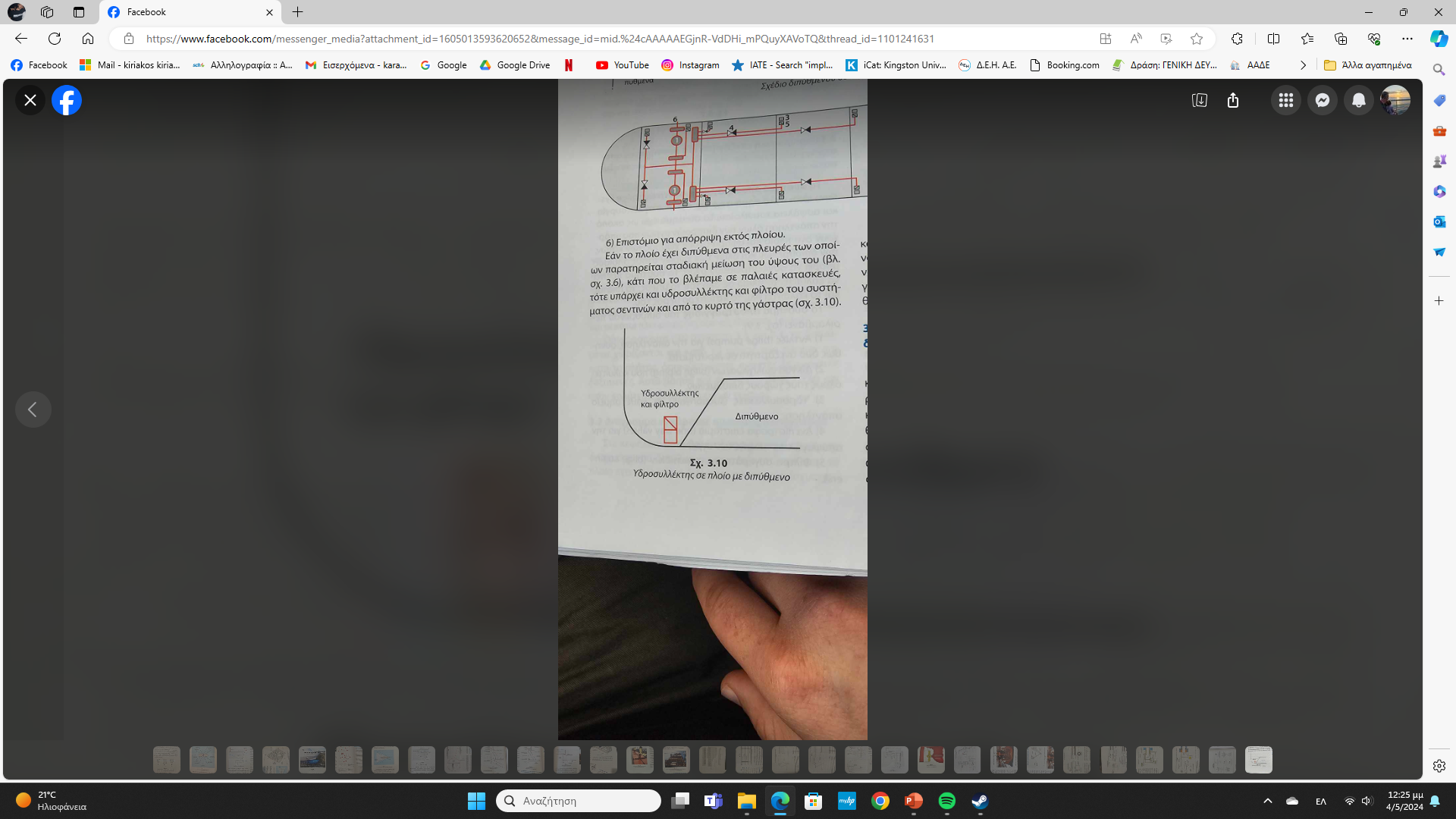 Σε πολλά πλοία δημιουργείται συλλέκτης αναρρόφησης από την κατάλληλη κλίση των ελασμάτων του πυθμένα και έτσι σχηματίζεται μια φυσική υδροσυλλογή.
Η επαρκής αποστράγγιση προς τον υδροσυλλέκτη παρέχεται όπου υπάρχει η διαμόρφωση αυτή.
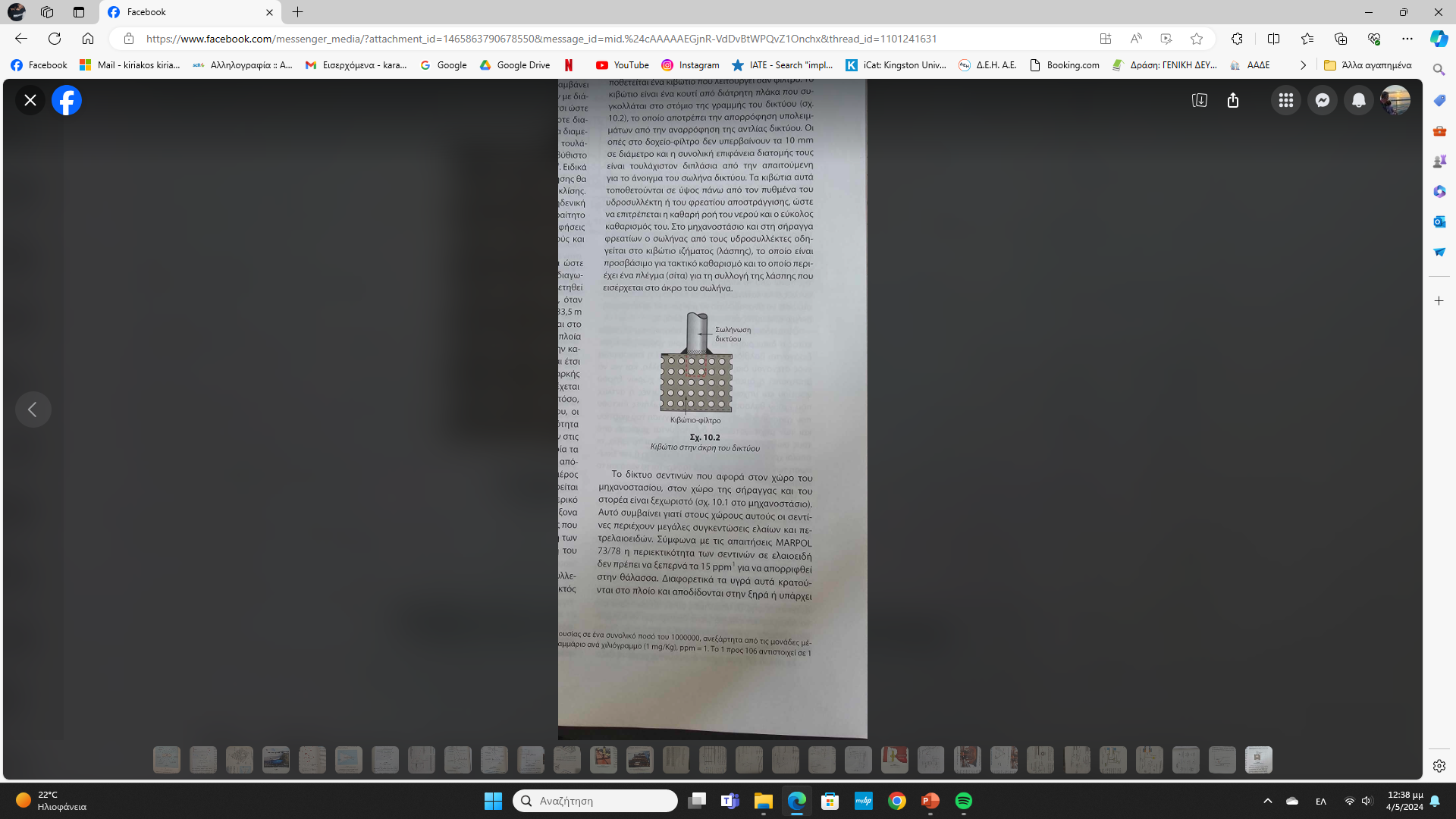 Στα ανοικτά άκρα των αναρροφήσεων υδροσυλλεκτών στα κύτη και στα υπόλοιπα διαμερίσματα, εκτός του μηχανοστασίου και της σήραγγας του άξονα, τοποθετείται ένα κιβώτιο που λειτουργεί σαν φίλτρο.
Το κιβώτιο είναι ένα κουτί από διάτρητη πλάκα που συγκολλάται στο στόμιο της γραμμής του δικτύου, το οποίο αποτρέπει την αναρρόφηση υπολειμμάτων από την αντλία.
Οι οπές στο δοχείο – φίλτρο δεν υπερβαίνουν τα 10 mm σε διάμετρο και η συνολική επιφάνεια διατομής τους είναι τουλάχιστον διπλάσια από την απαιτούμενη για το άνοιγμα του σωλήνα δικτύου.

Τα κιβώτια αυτά τοποθετούνται σε ύψος πάνω από πυθμένα του υδροσυλλέκτη ή του φρεατίου αποστράγγισης , ώστε να επιτρέπεται η καθαρή ροή του νερού και ο εύκολος καθαρισμός τους.
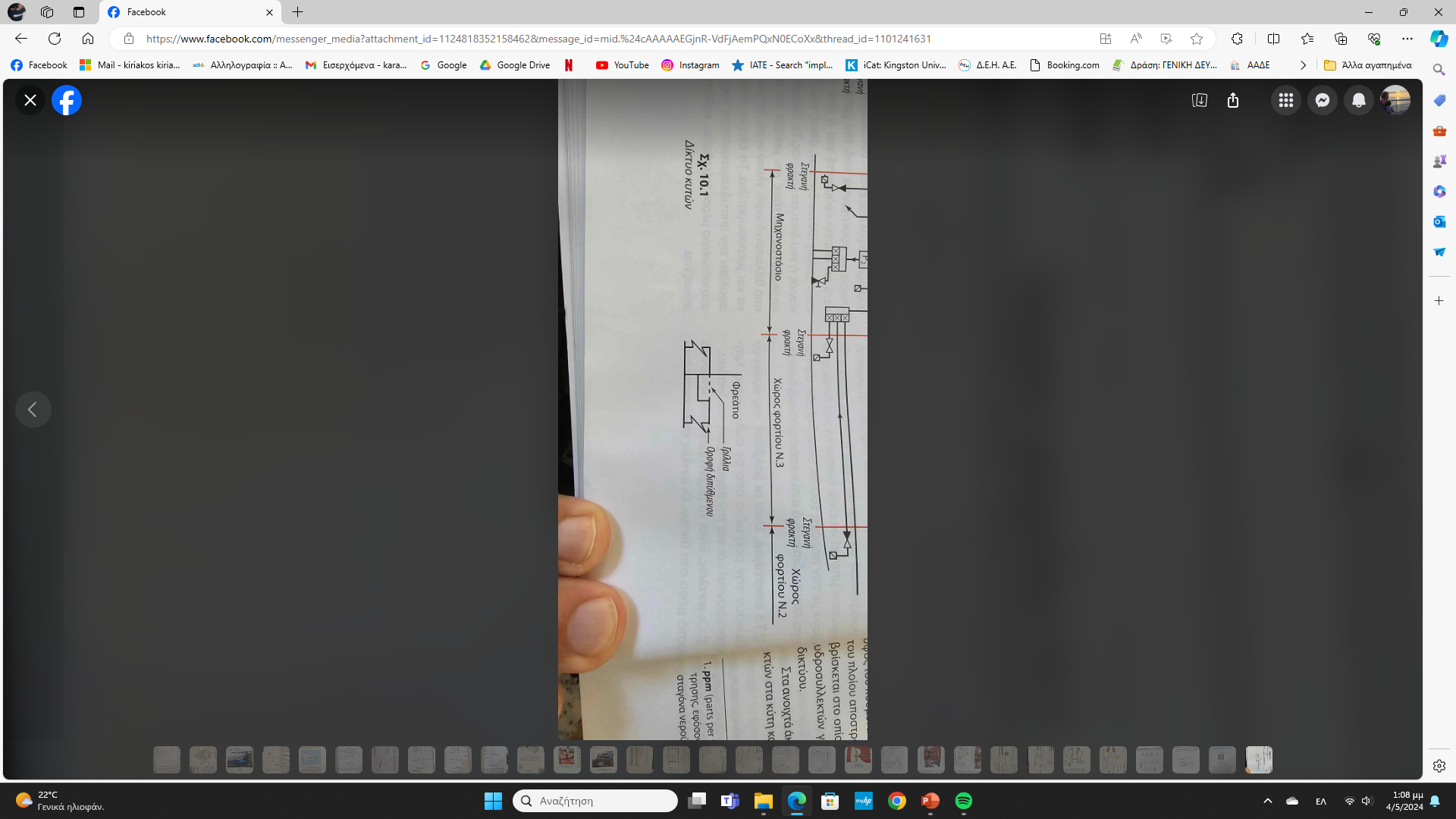 Το δίκτυο των σεντινών που αφορά στον χώρο του μηχανοστασίου και του στορέα είναι ξεχωριστό από τα υπόλοιπα.
Αυτό συμβαίνει γιατί στους χώρους αυτούς των σεντινών υπάρχουν μεγάλες συγκεντρώσεις ελαίων και πετρελαιοειδών.

Σύμφωνα με τις απαιτήσεις της MARPOL η περιεκτικότητα των σεντινών σε ελαιοειδή δεν πρέπει να ξεπερνά τα 15 ppm για να απορριφθεί στην θάλασσα. 
Διαφορετικά τα υγρά αυτά κρατούνται στο πλοίο και αποδίδονται στην ξηρά ή υπάρχει σύστημα διαχωρισμού πετρελαίου.
BilgeSystem (youtube.com)
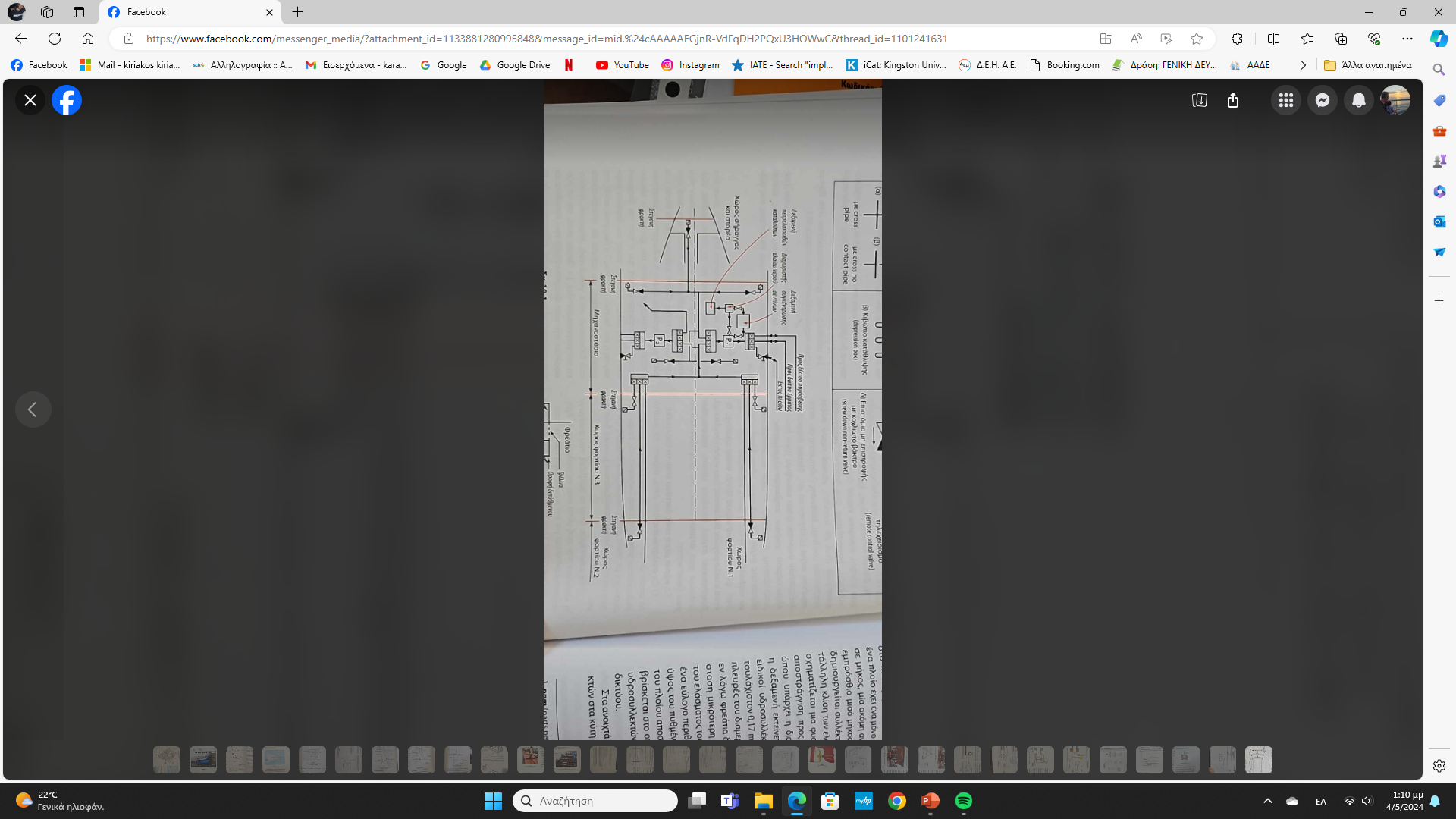 Δίκτυο έρματος
Το δίκτυο έρματος χρησιμεύει για την πλήρωση και εξάντληση των δεξαμενών θαλασσίου έρματος του πλοίου.

Οι δεξαμενές αυτές είναι:
Η πρωραία και η πρυμναία δεξαμενές ζυγοστάθμισης
Οι δεξαμενές στα διπύθμενα.
Σκοπός του δικτύου έρματος είναι η ρύθμιση του βυθίσματος του πλοίου, της εγκάρσιας κλίσης και της διαγωγής του.

Το δίκτυο αυτό δεδομένου ότι χρησιμοποιεί θαλασσινό νερό μπορεί να συνδέεται και με το δίκτυο πυρκαγιάς, είναι ανεξάρτητο όμως από το δίκτυο των κυτών.
Οι λήψεις θάλασσας για έρμα είναι συνήθως περισσότερες από 2 και σε διαφορετικό ύψος, ώστε να αποφεύγεται η αναρρόφηση άμμου και λάσπης.

Επίσης γίνεται επεξεργασία του θαλασσινού νερού κατά την είσοδο του και κατά την έξοδο του από το πλοίο για ερματισμό και αφερματισμό από το ειδικό σύστημα διαχείρισης θαλάσσιου έρματος.
Αυτό γίνεται για να αποφύγουμε την μετανάστευση μικροοργανισμών που μεταφέρονται με τον ερματισμό. (BWM) 

Η διαχείριση περιλαμβάνει το φιλτράρισμα νερού καθώς και την χρήση υπεριώδους ακτινοβολίας UV. 

Σε άλλες περιπτώσεις χρησιμοποιείται και ηλεκτρολυτική κυψέλη για την παραγωγή χλωρίου και βρωμίου που δρουν ως βιοκτόνα.
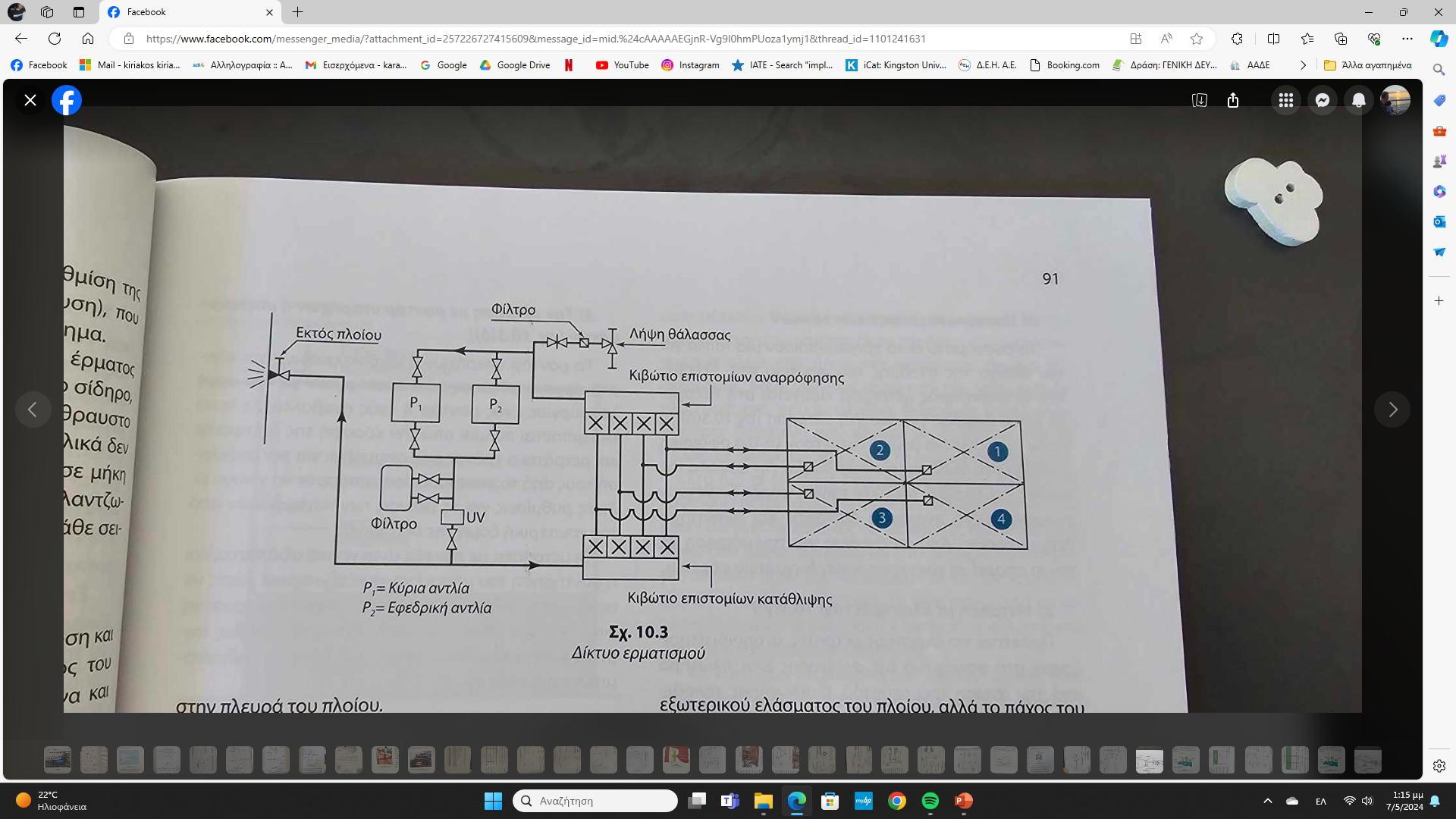 Αποτελείται από:
2 κιβώτια βαλβίδων (αναρρόφησης και κατάθλιψης)
Σωλήνες αναρρόφησης και κατάθλιψης
Αντλίες για εκκένωση εκτός πλοίου
Λεπτομέρειες καταμετρητικών σωληνωσεων
Στις δεξαμενές που περιέχουν ρευστά πρέπει να υπάρχει τρόπος καταμέτρησης της ποσότητας που περιέχουν.

Οι δεξαμενές είναι εφοδιασμένες με αισθητήρες που επιτρέπουν ανά πάσα στιγμή την μέτρηση της ποσότητας αυτής.
Τρόποι μέτρησης και τα όργανα που χρησιμοποιούνται για τον υπολογισμό της ποσότητας ρευστού
Σύστημα μετρητικών ταινιών 
Μέτρηση με πλωτήρες
Μέτρηση με ραντάρ υπερήχων ή μικροκυμάτων
Μέτρηση μέσω μετρητών πίεσης
1. Σύστημα μετρητικών ταινιών
Τα συστήματα αυτά χρησιμοποιούν μια ταινία για τον έλεγχο της στάθμης του φορτίου στις δεξαμενές.

Ο αισθητήρας μέτρησης εισάγεται στην δεξαμενή μέσω θυρίδας για ανοιχτή μέτρηση ή μέσω ενός σωλήνα μικρής διαμέτρου με μια σφαιρική βαλβίδα στο άκρο της η οποία βοηθά στην κάθοδο της ταινίας.
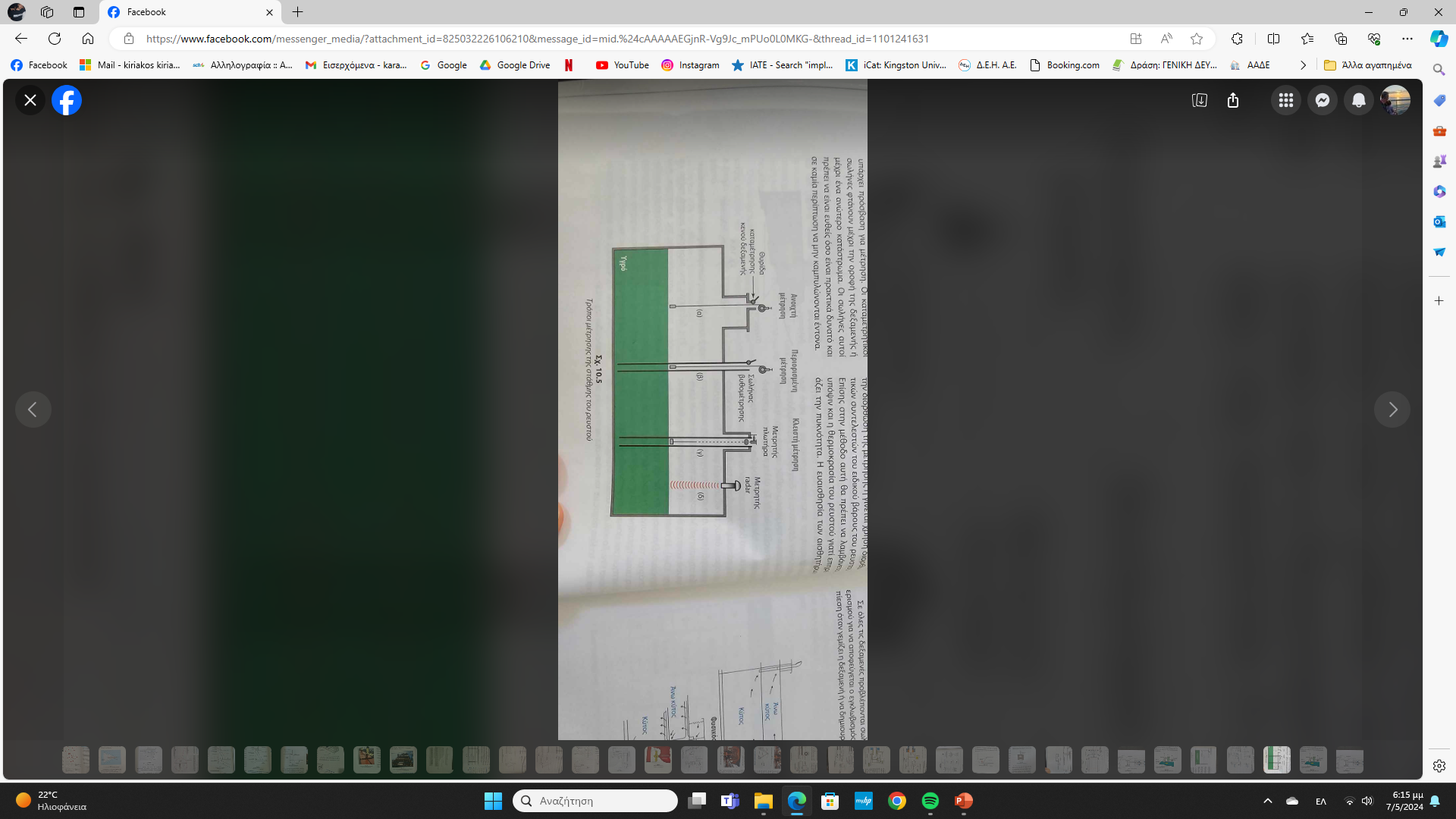 Μερικές ταινίες διαθέτουν ενσωματωμένο ανιχνευτή διεπαφής και αισθητήρα θερμοκρασίας. Από το άνοιγμα μέτρησης με ταινία μπορεί να γίνει η λήψη δειγμάτων φορτίου.
2. Μέτρηση με πλωτήρες
Είναι κλειστοί μετρητές οι οποίοι στηρίζονται στο φαινόμενο της ανύψωσης ενός πλωτήρα από την άνωση του ρευστού. Ο πλωτήρας τοποθετείται στο εσωτερικό σωλήνα.
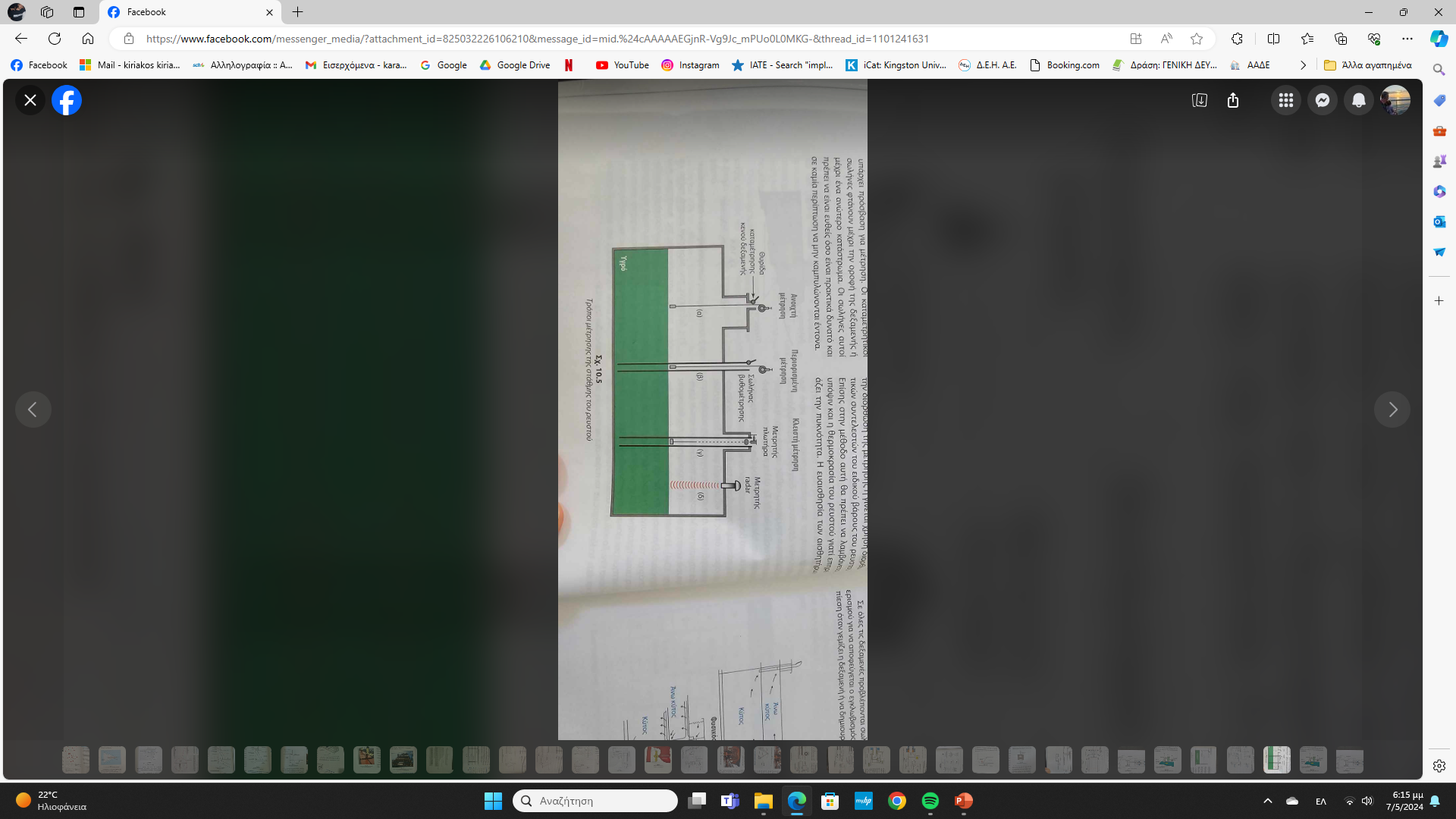 Μερικές ταινίες διαθέτουν ενσωματωμένο ανιχνευτή διεπαφής και αισθητήρα θερμοκρασίας. Από το άνοιγμα μέτρησης με ταινία μπορεί να γίνει η λήψη δειγμάτων φορτίου.
3. Μέτρηση με ραντάρ υπερήχων ή μικροκυμάτων.
Τα ραντάρ υπερήχων ή μικροκυμάτων εκπέμπουν παλμούς από την κορυφή της δεξαμενής και μετράτε ο χρόνος που απαιτείται για την ανάκλαση τους με το ρευστό και την επιστροφή τους.

Οι μετρήσεις με ραντάρ είναι γενικά αξιόπιστες και η συντήρηση τους μπορεί να γίνει εξωτερικά χωρίς να ανοίγεται η δεξαμενή. 
Απαιτείται ιδιαίτερη προσοχή για την προστασία των ευαίσθητων πομπών και δεκτών όπως και στην βαθμονόμηση του μετρητή.
4. Μέτρηση μέσω μετρητών πίεσης
Τα όργανα μέτρησης πίεσης (μανόμετρα) λειτουργούν με την διαφορά μεταξύ ατμοσφαιρικής πίεσης και της πίεσης του ρευστού κοντά στον πυθμένα της δεξαμενής.
Λόγω της διαφοράς πυκνότητας των ρευστών υπάρχουν αισθητήρες πυκνότητας για την διόρθωση της μέτρησης ή γίνεται χρήση ειδικών συντελεστών του ειδικού βάρους του ρευστού.
Θα πρέπει να λαμβάνεται υπόψιν και η θερμοκρασία γιατί επηρεάζει την θερμότητα.
Η ευαισθησία των αισθητήρων και η ευπάθεια τους στην διαρροή φορτίου καθιστούν απαραίτητη την τακτική συντήρηση τους.
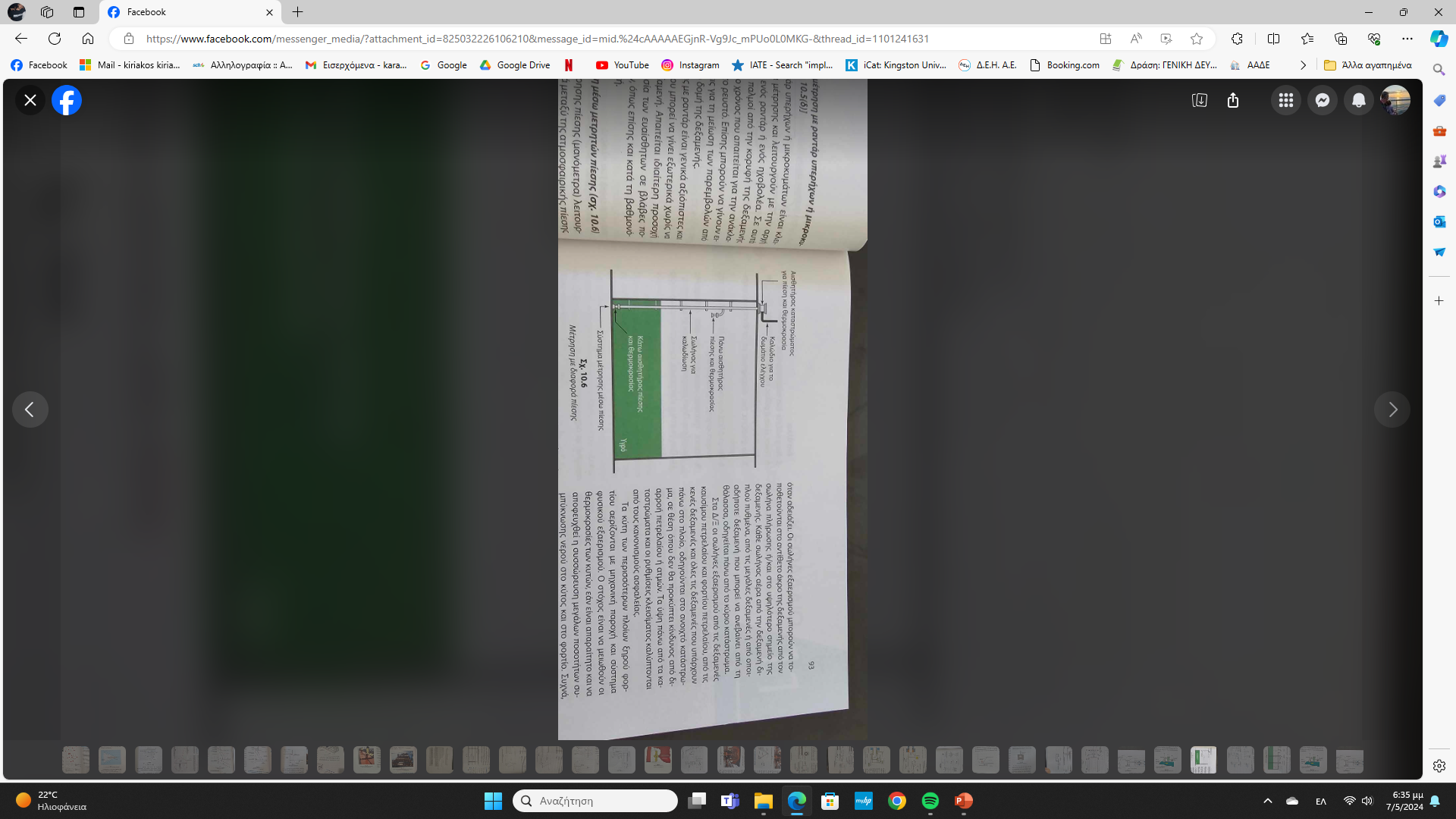 Λεπτομέρειες εξαεριστικών σωληνώσεων
Σε όλες τις δεξαμενές προβλέπονται σωλήνες εξαερισμού για να αποφεύγεται ο εγκλωβισμός αέρα υπό πίεση όταν γεμίζει η δεξαμενή ή να δημιουργείται κενό όταν αδειάζει.

Οι σωλήνες εξαερισμού τοποθετούνται στο ψηλότερο σημείο της δεξαμενής και οδηγούνται πάνω από το κύριο κατάστρωμα.
Στα Δ/Ξ οι σωλήνες εξαερισμού από τις δεξαμενές πετρελαίου και όλες τις δεξαμενές οδηγούνται στο ανοικτό κατάστρωμα σε θέση που δεν υπάρχει κίνδυνος διαρροής ή ατμών και καλύπτονται με μηχανισμούς ασφαλείας.
Τα κύτη των περισσότερων πλοίων ξηρού φορτίου αερίζονται με μηχανική παροχή και σύστημα φυσικού εξαερισμού.
Ο στόχος είναι να μειωθούν οι θερμοκρασίες των κυτών, για να αποφευχθεί η μεγάλη συμπύκνωση υδρατμών στο κύτος και το φορτίο.